Use Correct Verb Tense and Pronoun person
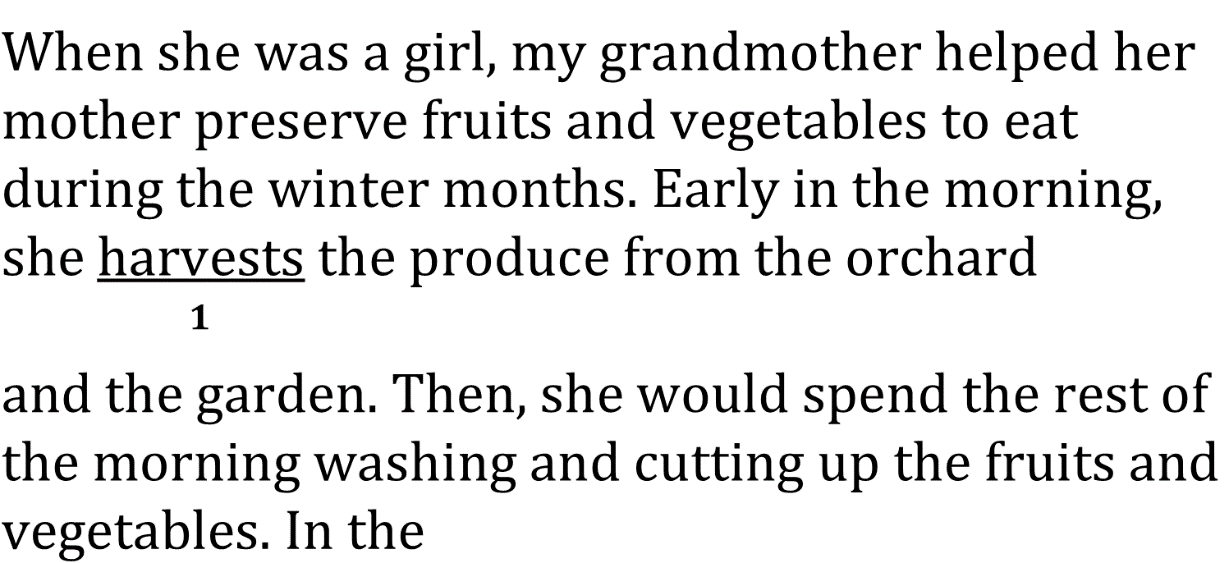 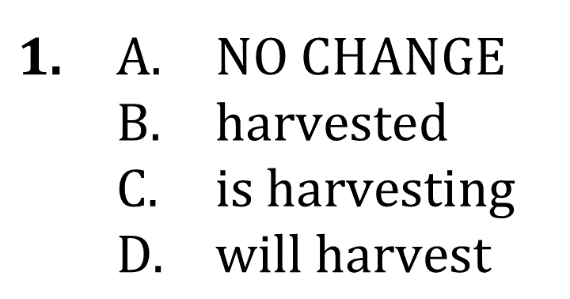 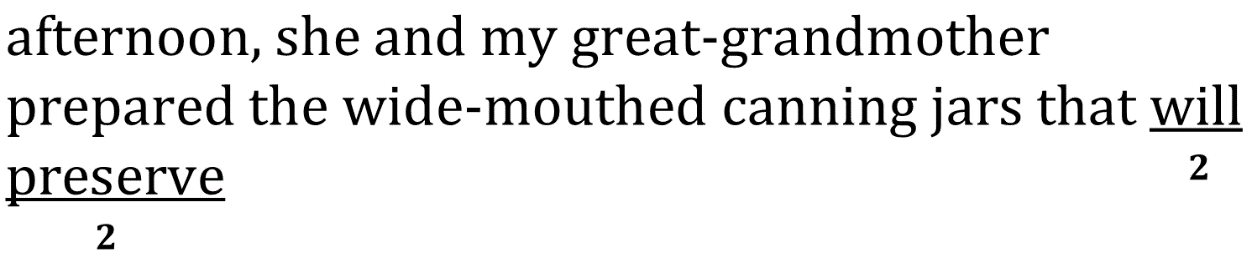 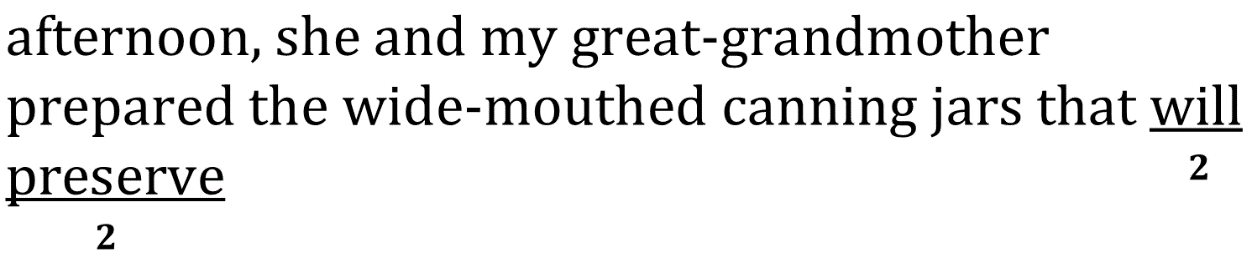 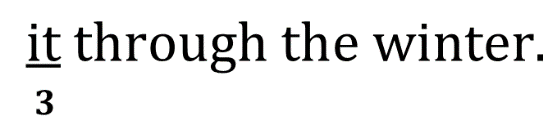 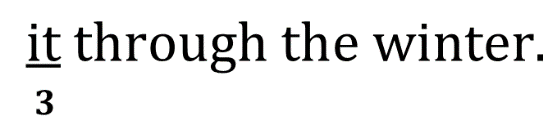 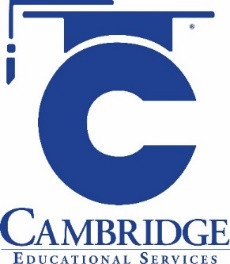 Maintain consistent and logical use of verb tense and  pronoun person throughout a paragraph or essay.
 Level: Advanced. Skill Group: Sentence Structure and Formation.
Use Correct Verb Tense and Pronoun person
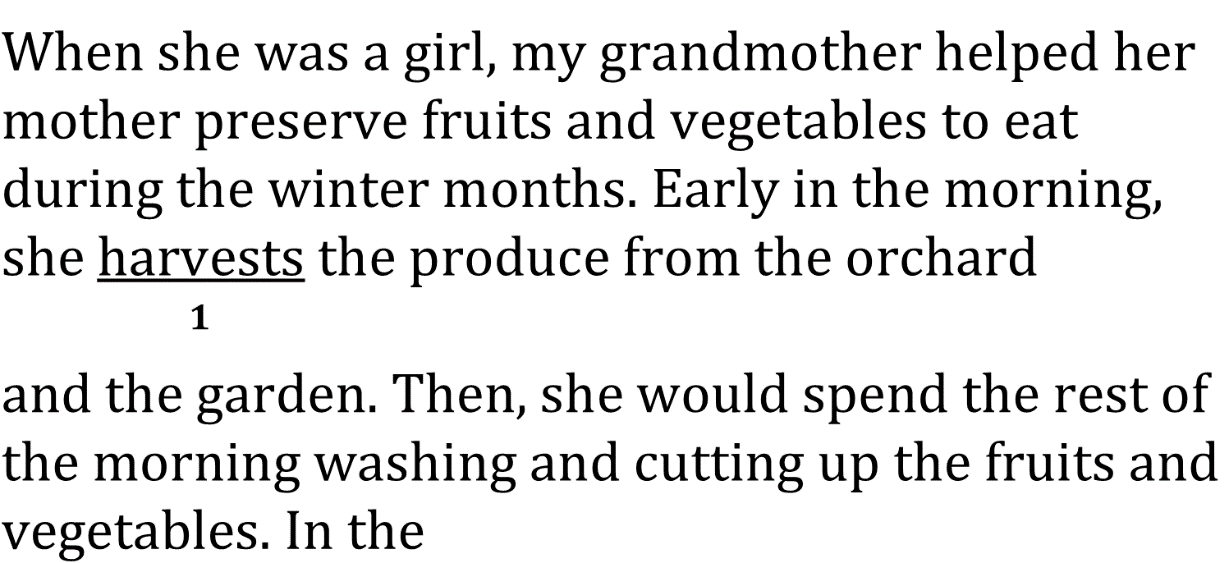 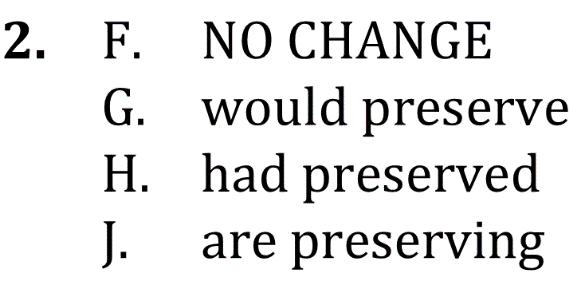 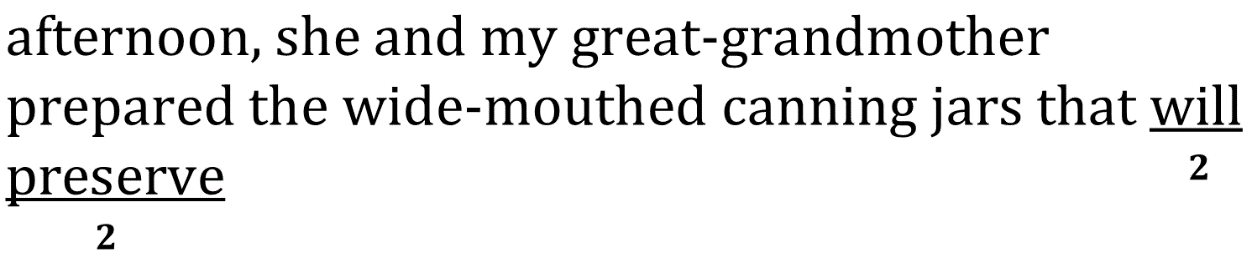 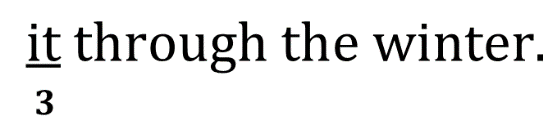 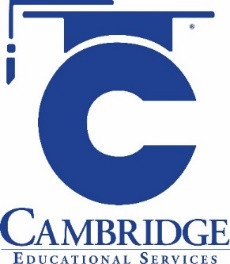 Maintain consistent and logical use of verb tense and  pronoun person throughout a paragraph or essay.
 Level: Advanced. Skill Group: Sentence Structure and Formation.
Use Correct Verb Tense and Pronoun person
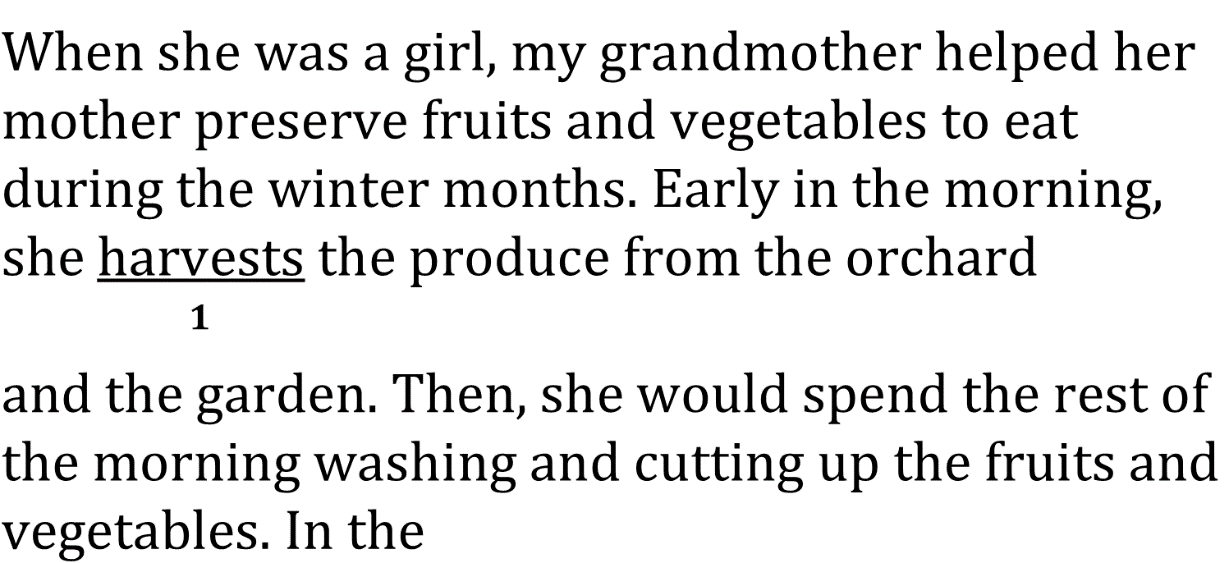 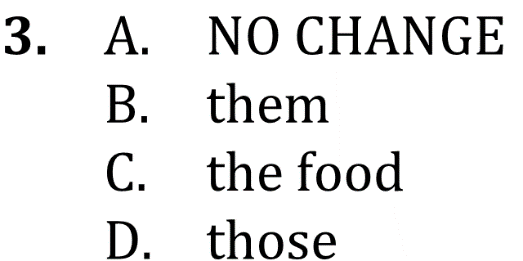 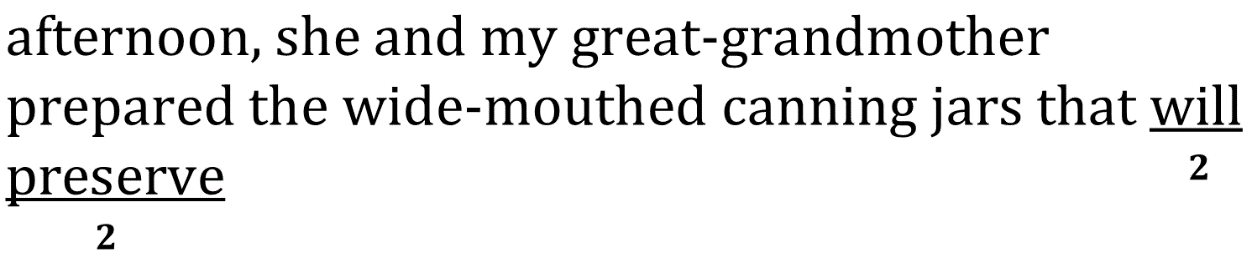 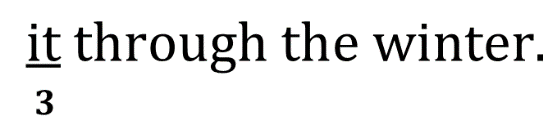 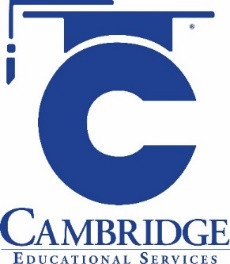 Maintain consistent and logical use of verb tense and  pronoun person throughout a paragraph or essay.
 Level: Advanced. Skill Group: Sentence Structure and Formation.
Use Correct Verb Tense and Pronoun person
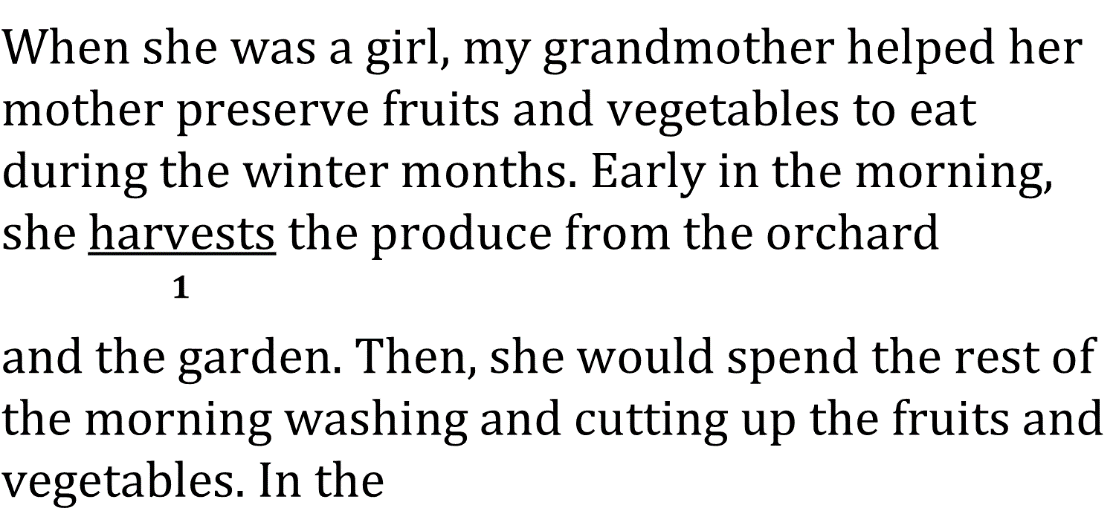 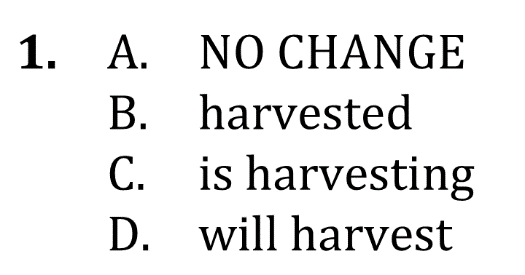 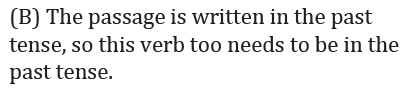 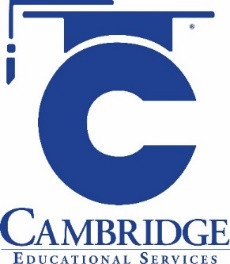 Maintain consistent and logical use of verb tense and  pronoun person throughout a paragraph or essay.
 Level: Advanced. Skill Group: Sentence Structure and Formation.
Use Correct Verb Tense and Pronoun person
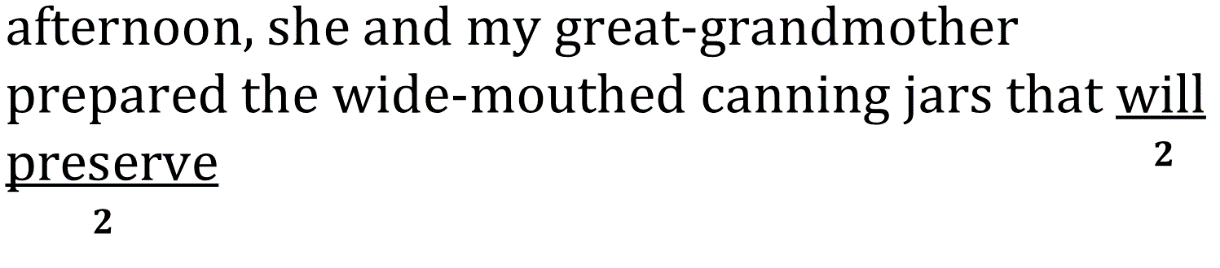 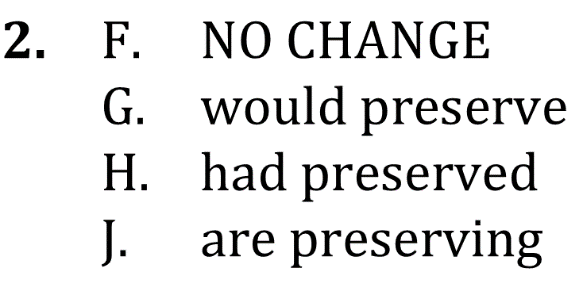 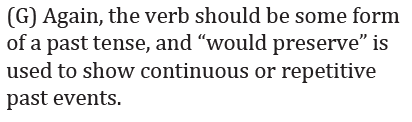 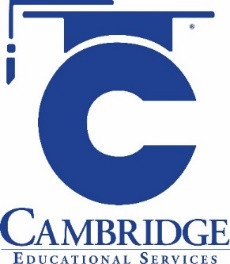 Maintain consistent and logical use of verb tense and  pronoun person throughout a paragraph or essay.
 Level: Advanced. Skill Group: Sentence Structure and Formation.
Use Correct Verb Tense and Pronoun person
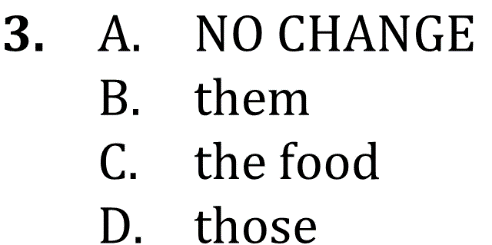 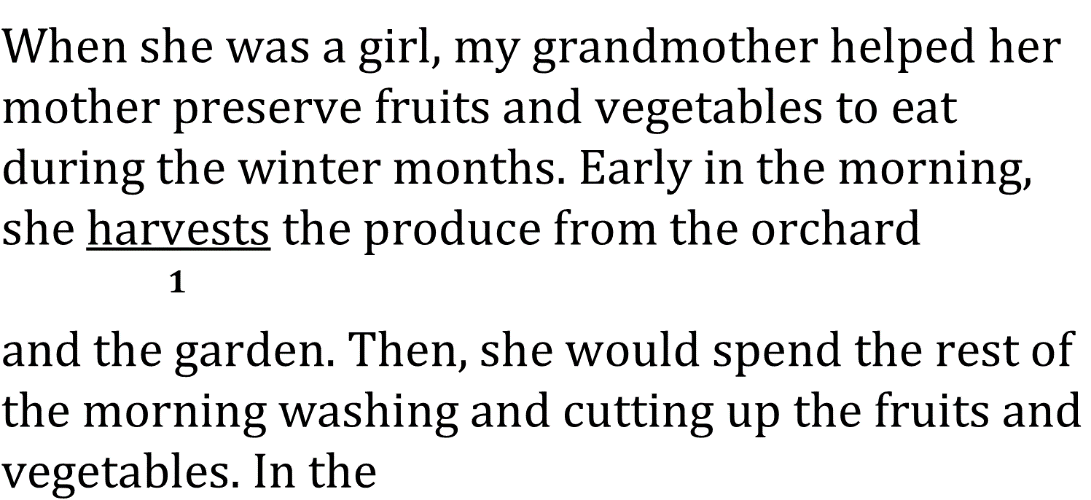 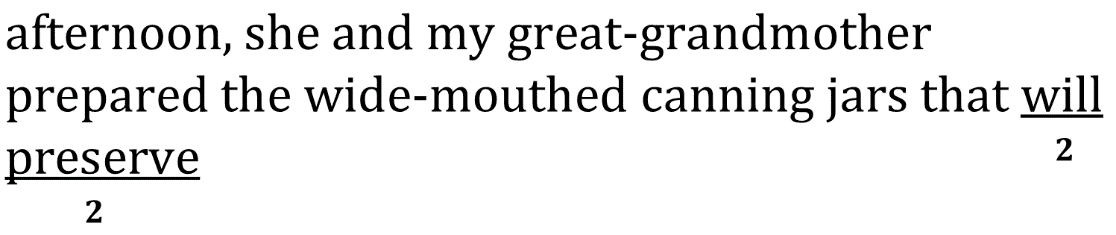 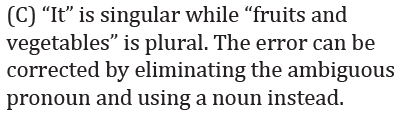 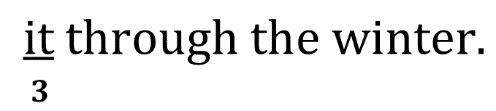 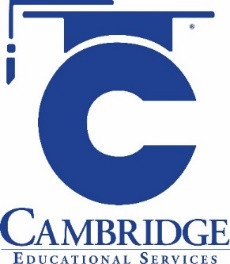 Maintain consistent and logical use of verb tense and  pronoun person throughout a paragraph or essay.
 Level: Advanced. Skill Group: Sentence Structure and Formation.